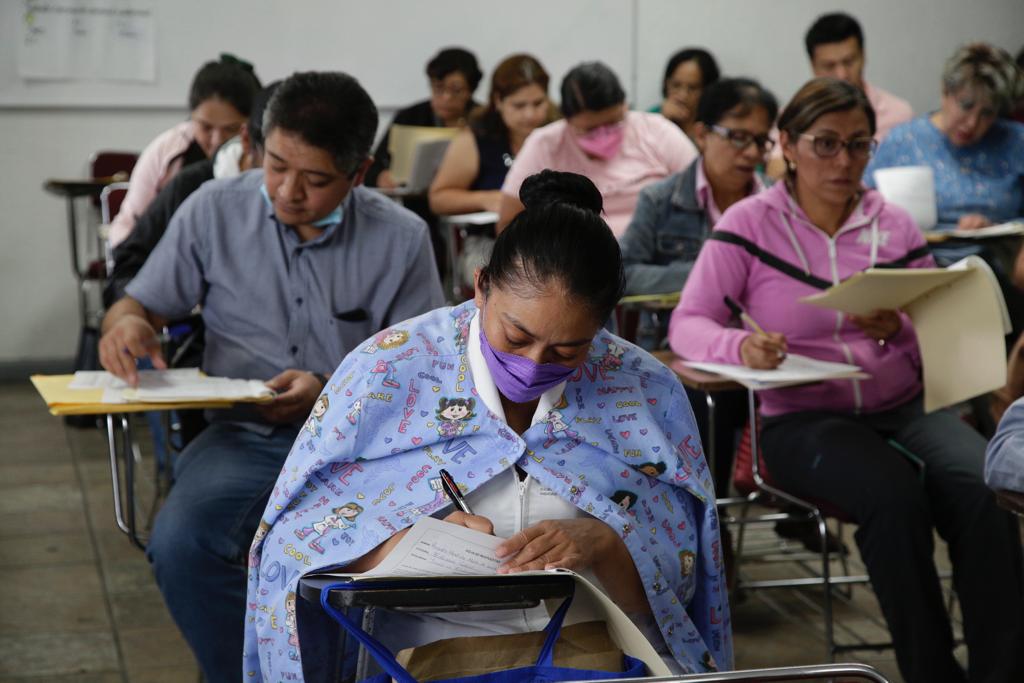 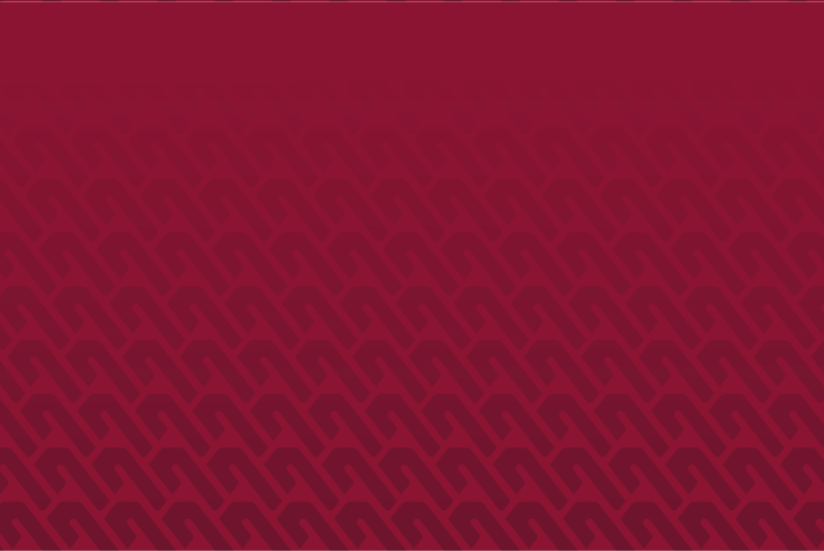 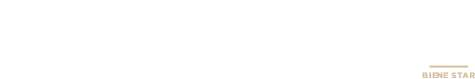 TRANSICIÓN A IMSS-BIENESTAR
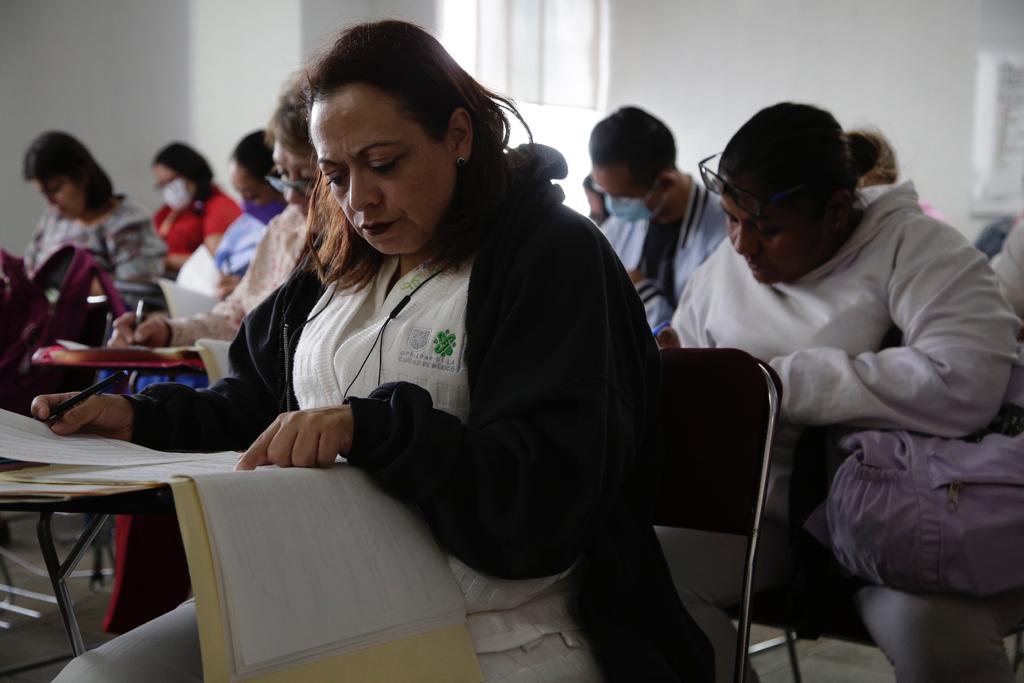 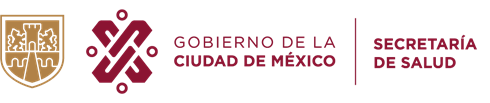 FASE I
6 mil 125 Trabajadores inscritos
98 % 
de avance
Honorarios
Nómina 8
Galeno salud
Interinatos
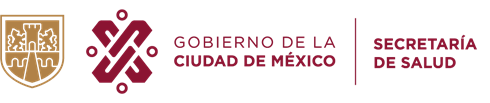 JUSTICIA LABORAL
1
Plazas de base
2
Prestaciones de ley
Beneficios
Reconocimiento de la antigüedad generada ante el ISSSTE
3
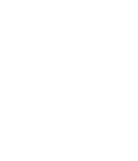 4
Mejora salarial
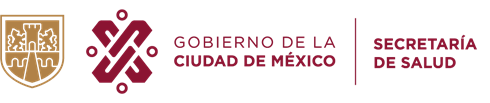 UN PROCESO HISTÓRICO
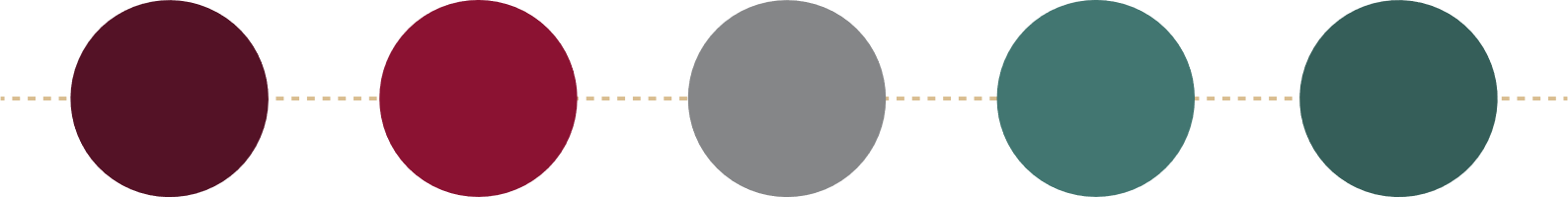 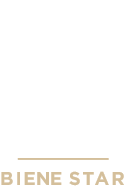 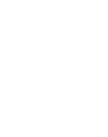 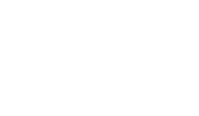 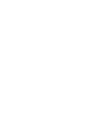 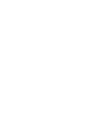 Inicio de contratos IMSS BIENESTAR CDMX1º de septiembre
Hospital General IMSS-BIENESTAR Cuajimalpa
28 de septiembre (2022)
Firma de Convenio SEDESA - IMSS-BIENESTAR
15 de junio
Asambleas Informativas y mesas de trabajo 
julio - agosto
Reclutamiento del personal15 - 30 de agosto
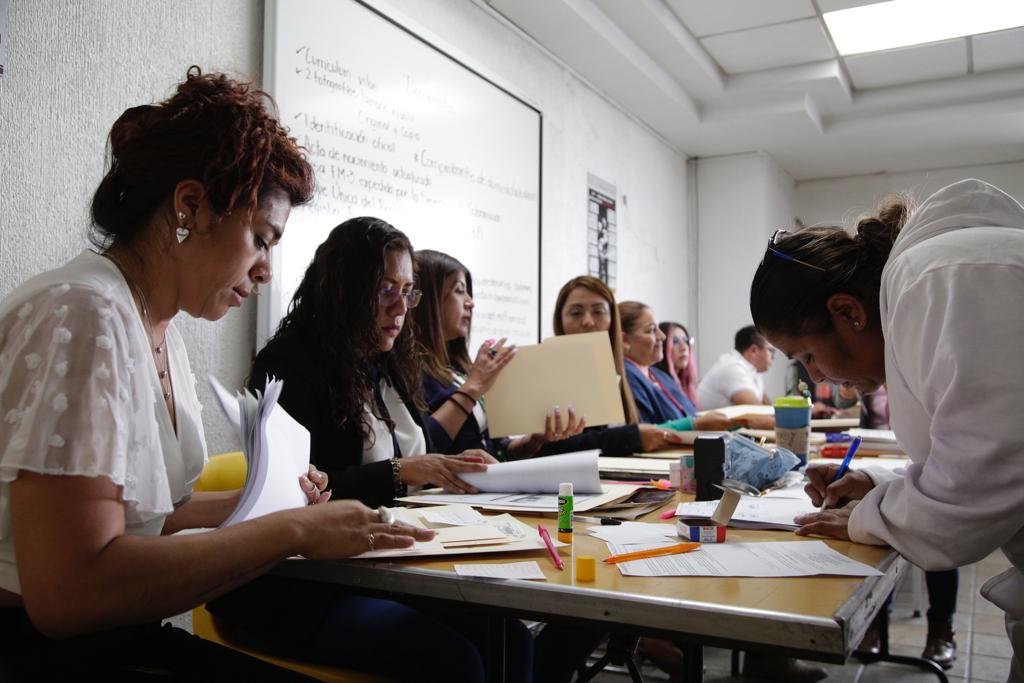 EVITA RUMORES
IMSS- BIENESTAR AVANZA
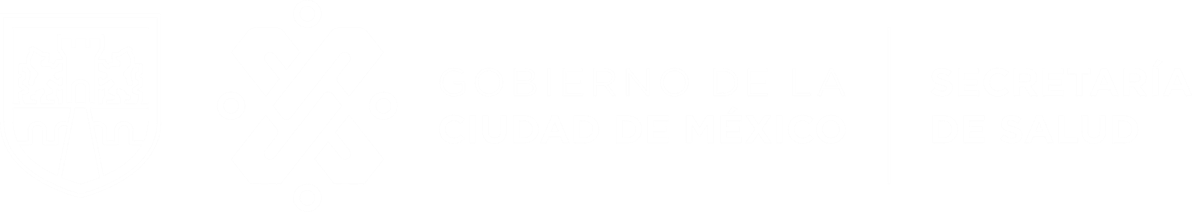 Si tienes dudas, acércate al personal de SEDESA para recibir orientación y apoyo